Fig. 5. Immunodetection of flagellasialin from sperm from three sea urchin species. The Triton X-100 extracts of ...
Glycobiology, Volume 16, Issue 12, 1 December 2006, Pages 1229–1241, https://doi.org/10.1093/glycob/cwl036
The content of this slide may be subject to copyright: please see the slide notes for details.
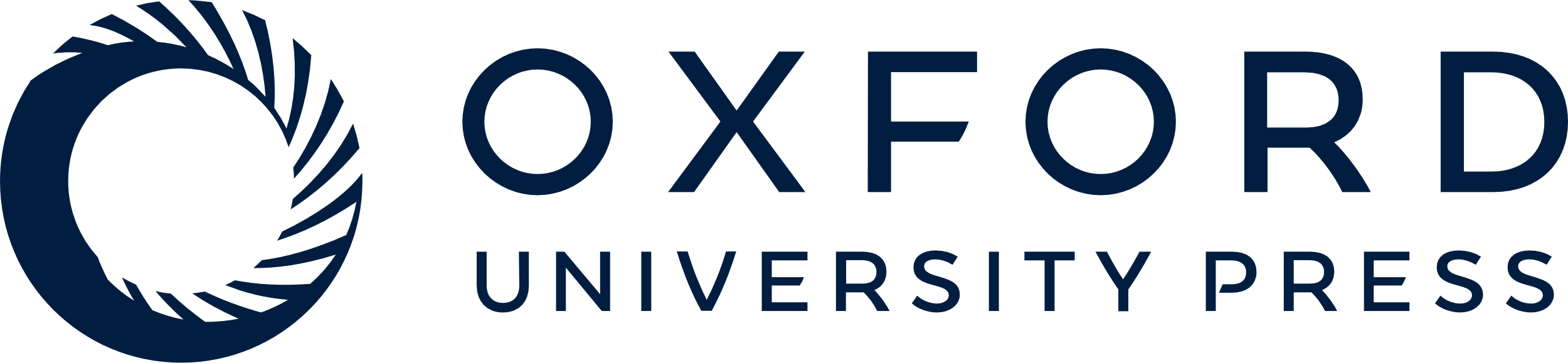 [Speaker Notes: Fig. 5. Immunodetection of flagellasialin from sperm from three sea urchin species. The Triton X-100 extracts of Hemicentrotus pulcherrimus (lane 1), Strongylocentrotus purpuratus (lane 2), and Strongylocentrotus franciscanus (lane 3) sperm were subjected to SDS–PAGE (1 µg protein/lane) and immunoblotted with mAb.3G9 (Neu5Ac8S) or anti-α2,9Neu5Ac (α2,9 Neu5Ac).


Unless provided in the caption above, the following copyright applies to the content of this slide: © The Author 2006. Published by Oxford University Press. All rights reserved. For permissions, please e-mail: journals.permissions@oxfordjournals.org]